Саобраћај и занимања људи у насељу
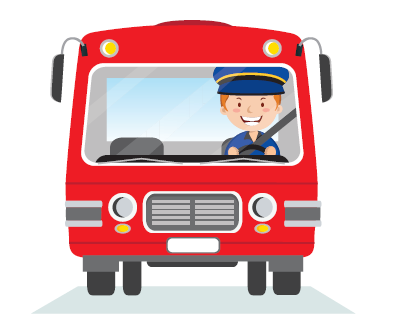 Понављамо шта смо научили.
Утврђујемо појмове о занимањима
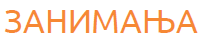 Именујте занимања...
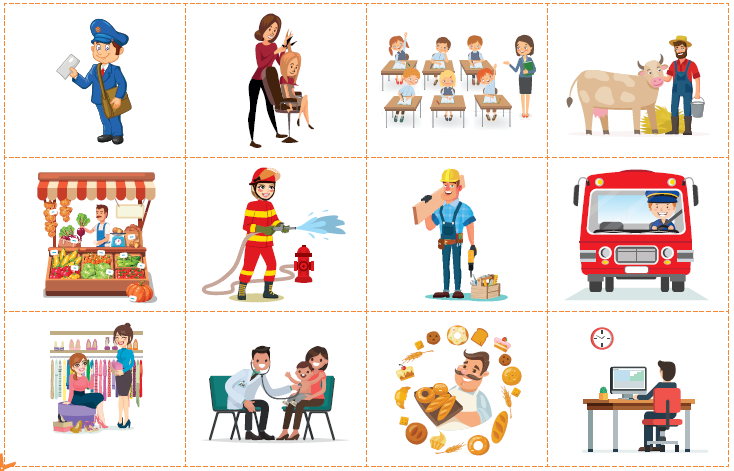 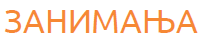 Појединим занимањима људи  се баве само на селу, неким само у граду, а неким у оба насеља.
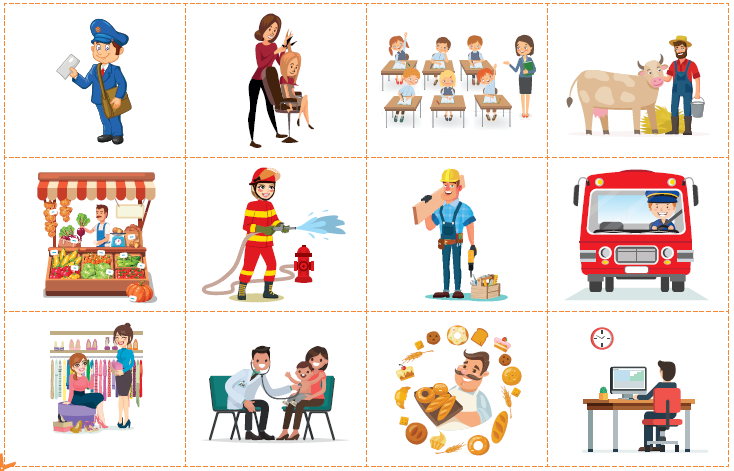 СЕЛО
сточар
повртар
ГРАД
програмер
продавац
фризер
ватрогасац
СЕЛО-ГРАД
поштар
учитељица
лекар
 пекар
Упознајмо занимања: 
https://www.youtube.com/watch?v=yMVn6mJ6pMc*
[Speaker Notes: *Молимо поштоване колеге да пре приказивања видео и аудио записа провере доступност и садржај материјала.
ИК Нови Логос не гарантује да ће садржај увек бити доступан на адреси интернет странице коју препоручује.]
Утврђујемо појмове о превозним средствима
Именујте превозна средства...
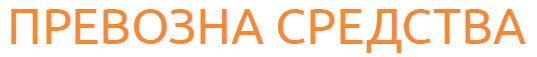 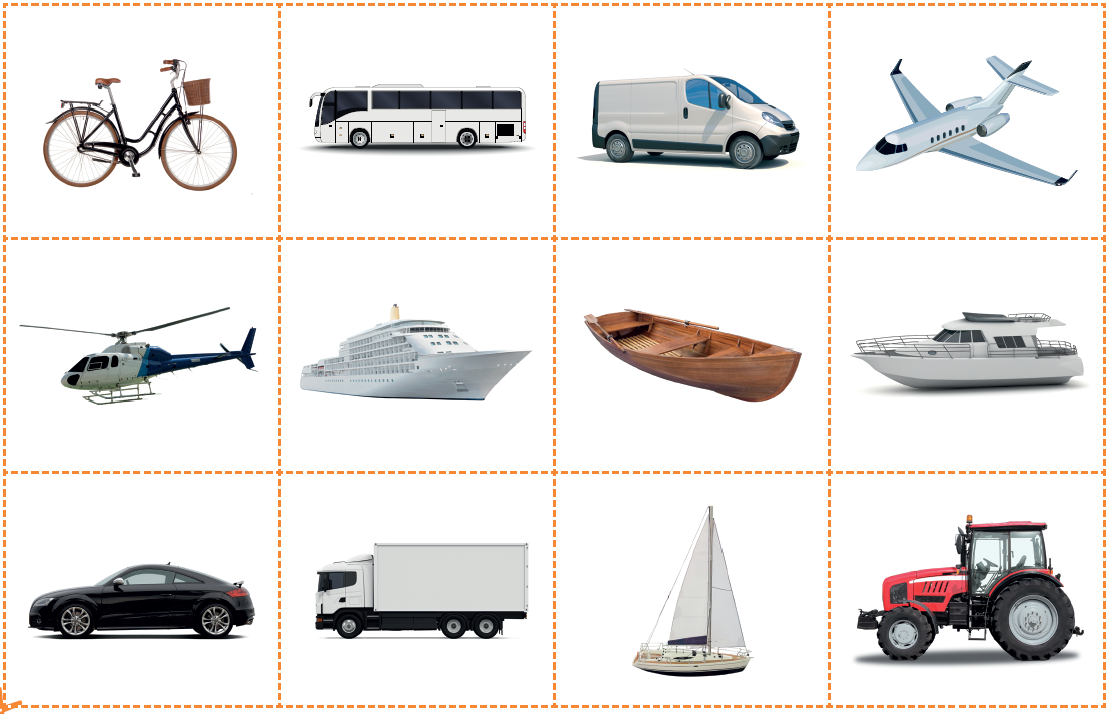 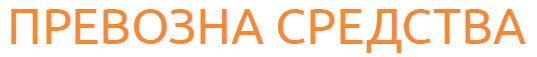 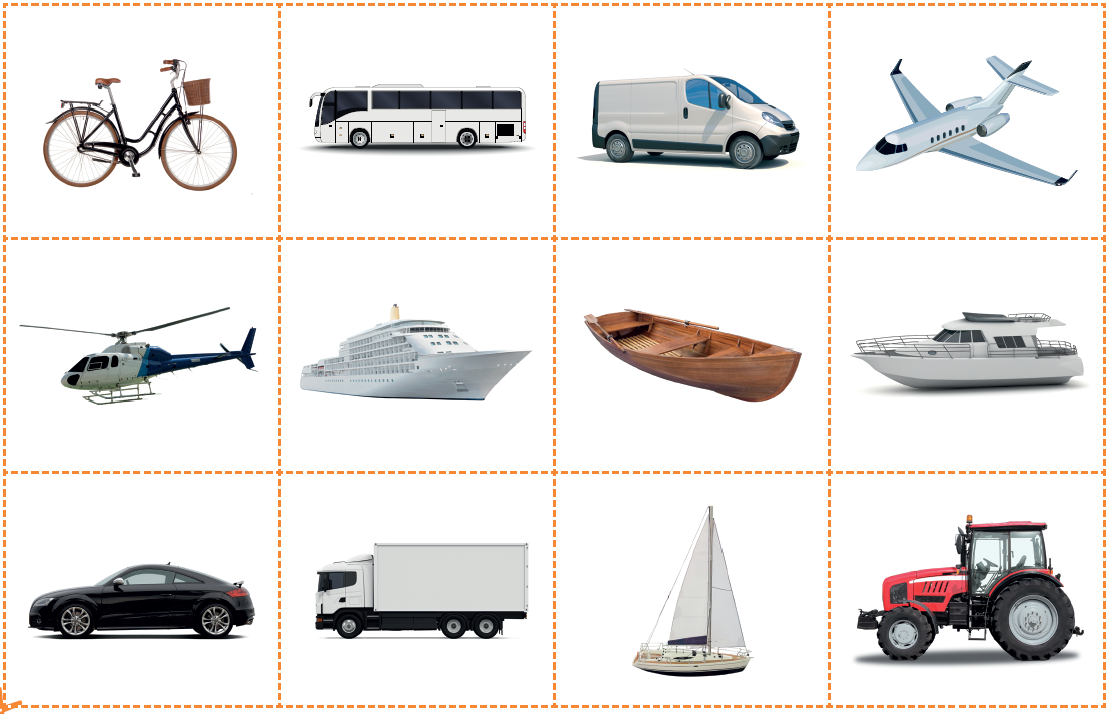 Разврстај превозна средства на копнена, ваздушна и водна.
КОПНЕНА
бицикл, аутобус,
комби, аутомобил,
камион, трактор
ВАЗДУШНА
авион,
 хеликоптер,
ВОДНА
чамац, брод
трајект, једрењак
Сазнај више ...
Објасните како се саобраћај развијао кроз време...
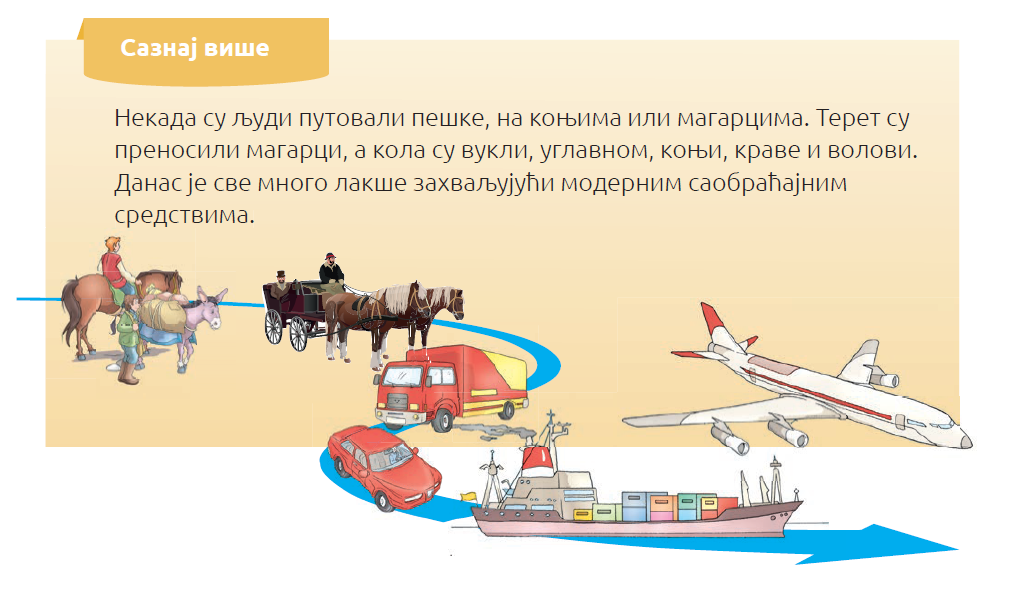 Ко је изумео први авион?
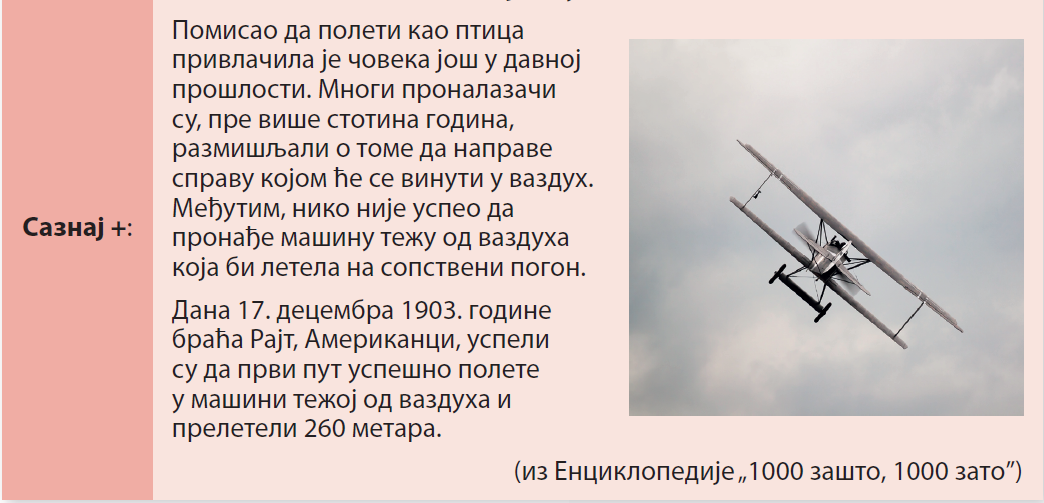 Симфонија мора
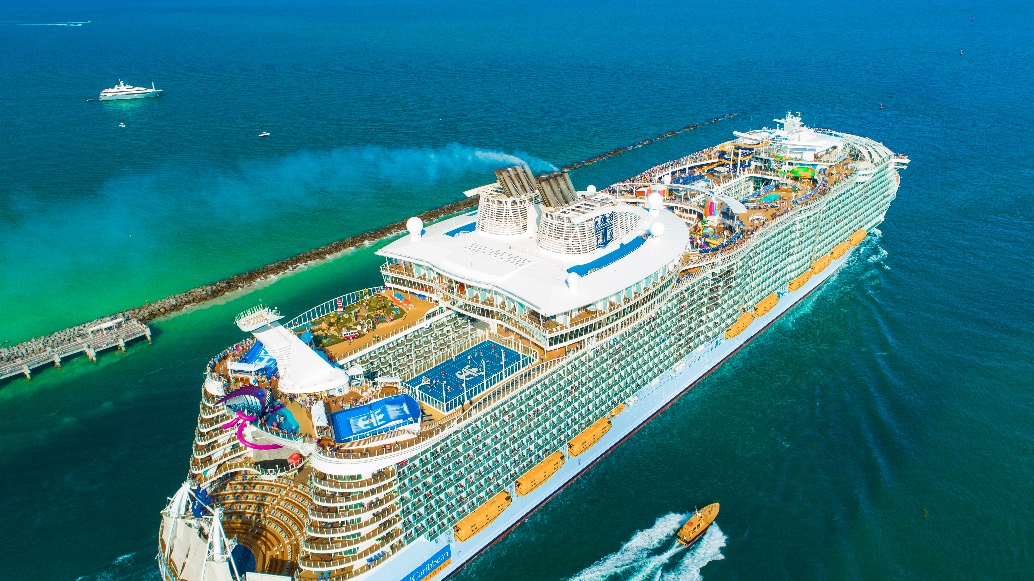 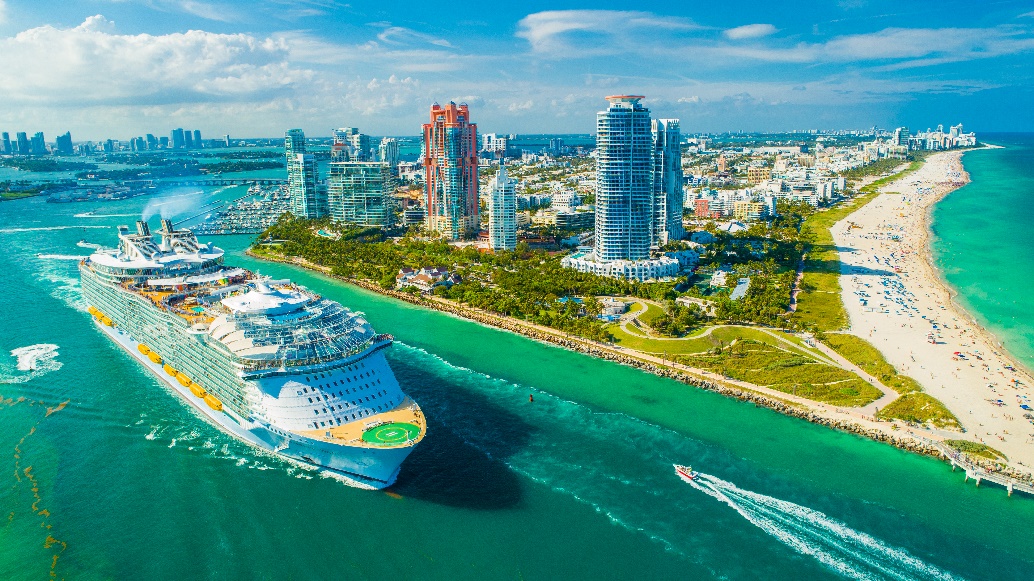 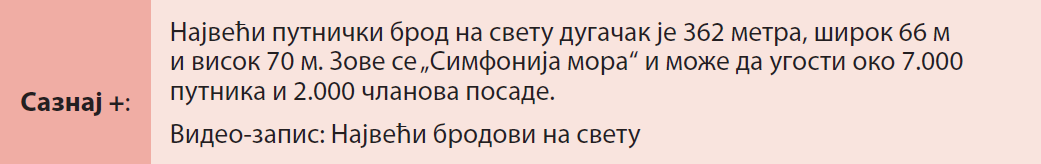 https://www.youtube.com/watch?v=4hiGy_Bm-SM*
[Speaker Notes: *Молимо поштоване колеге да пре приказивања видео и аудио записа провере доступност и садржај материјала.
ИК Нови Логос не гарантује да ће садржај увек бити доступан на адреси интернет странице коју препоручује.]